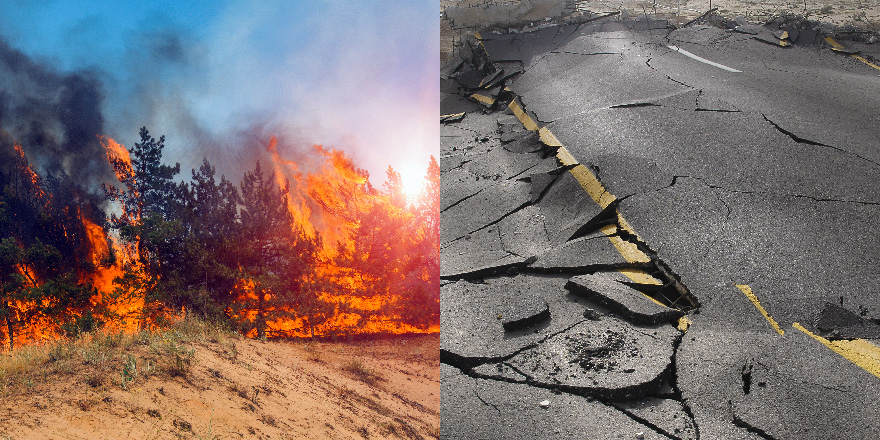 Lesson 3: SpeakingTopic: Weather and Natural DisastersYear: 4
1
Lesson Objectives:
I will:
play the game Guess the Disaster.
carry conversations with a friend/relative based on the questions found on the conversation cards.
2
Conversation cards
Download these resources:
3
Guess the natural disaster!
4
1st Natural Disaster

I am like a train of gigantic waves that occurs during an earthquake or a volcanic eruption. Most of these happen in the Pacific Ocean.
5
6
.
Who am I?
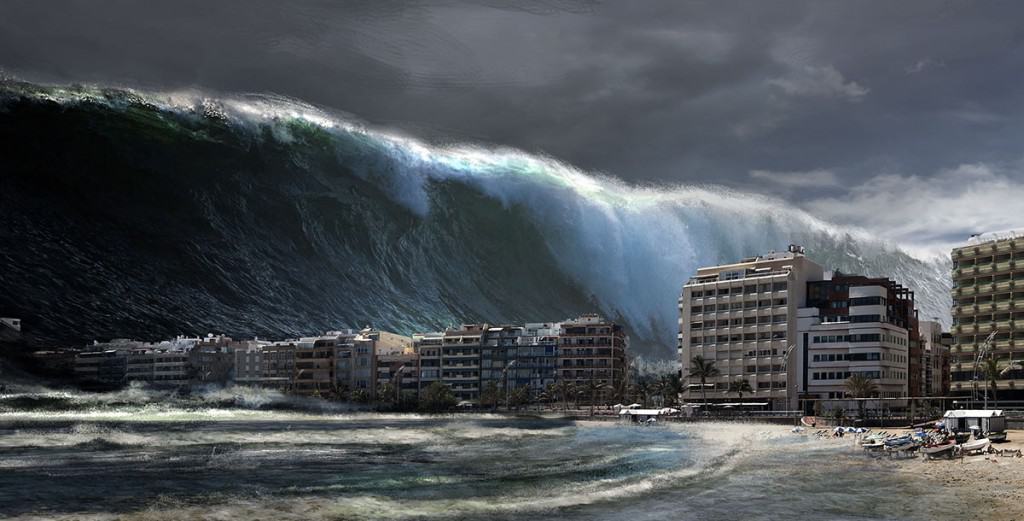 8
8
.
Tsunami
2nd Natural Disaster:

I am caused by the movement of the Earth’s plates.
9
10
.
Who am I?
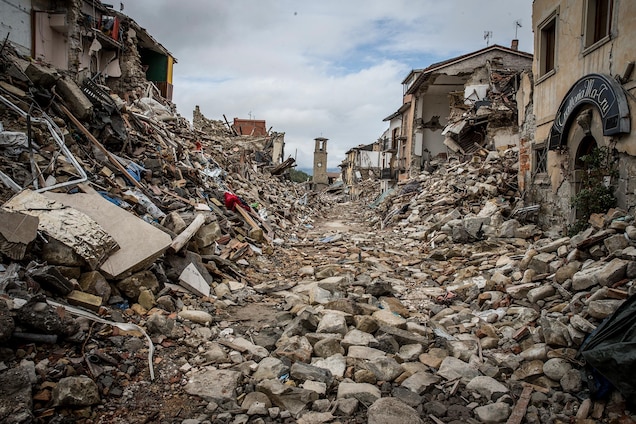 11
12
.
Earthquake
3rd  Natural Disaster:

I am one of the worst natural disasters. I occur when a storm causes rivers to overflow or by high tides.
13
14
.
Who am  I?
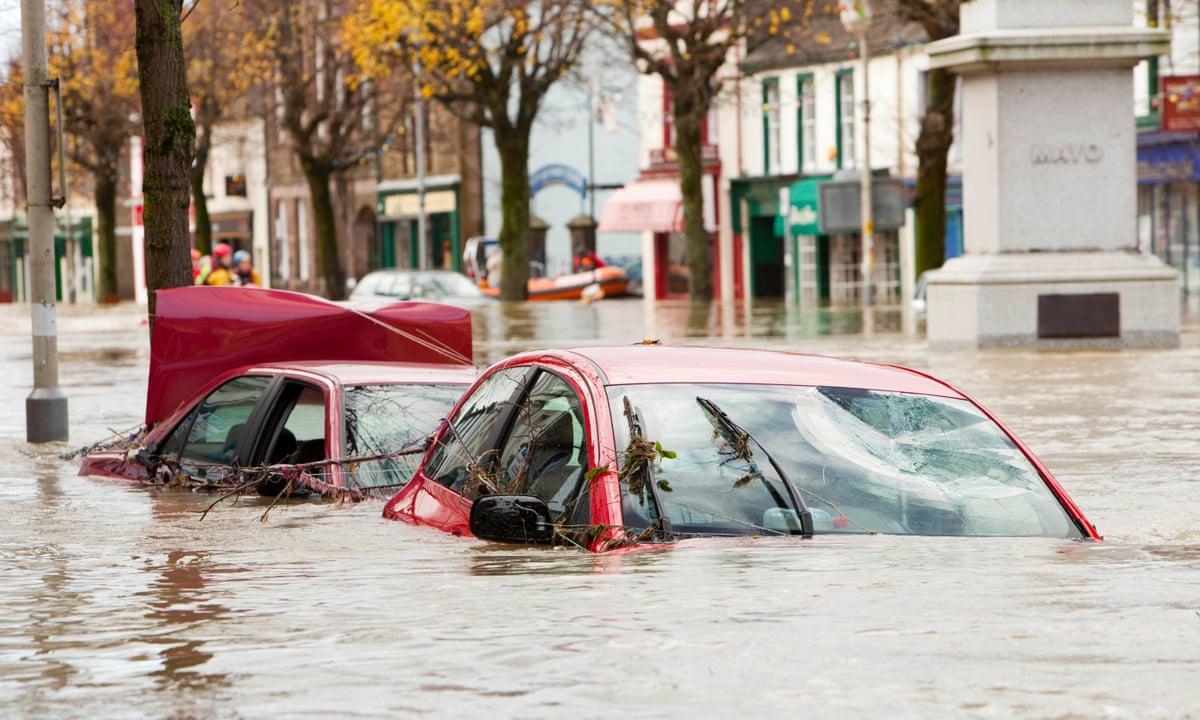 15
16
.
Flood
4th  Natural Disaster:

I am a strong tropical storm with high winds and heavy rain. I cause tremendous damage when I hit land.
17
18
.
Who am I?
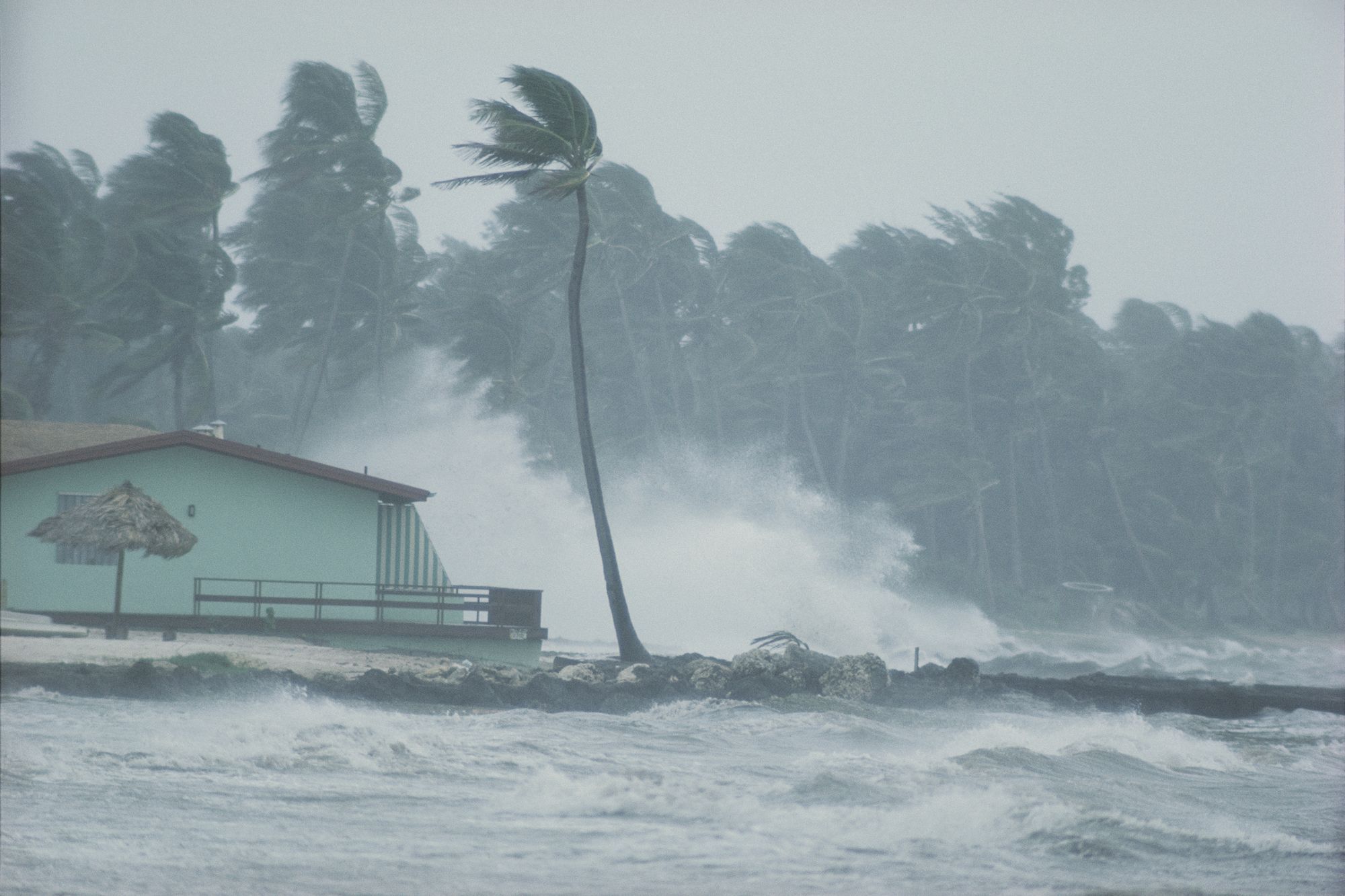 19
20
.
Hurricane
5th  Natural Disaster:

I occur when there has not been enough rain for crops and plants to grow. Farm animals die and people do not have enough to eat.
21
22
.
Who am I?
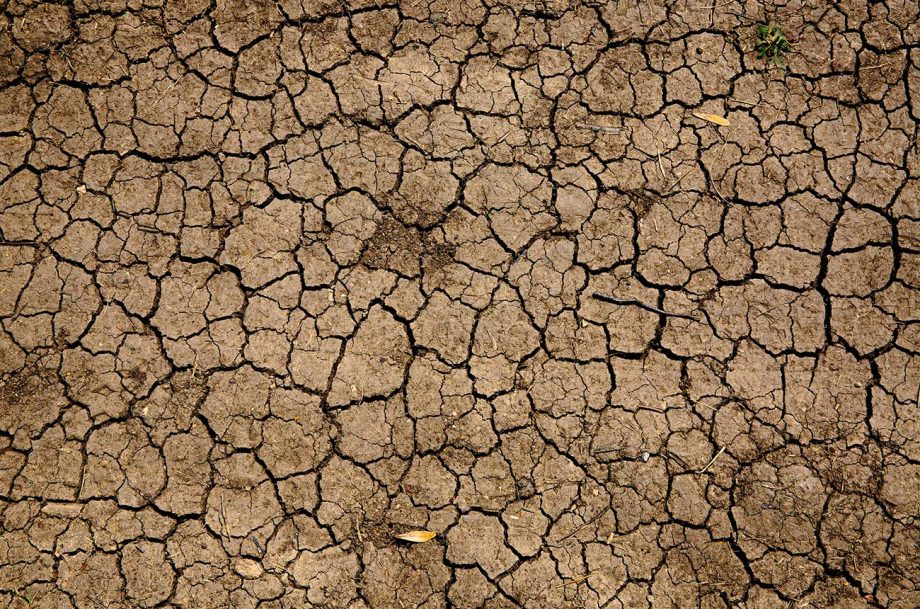 23
24
.
Drought
6th   Natural Disaster:

I am an explosion that happens from openings in the earth’s surface. When I erupt I spew magma, lava and ash.
25
26
.
Who am I?
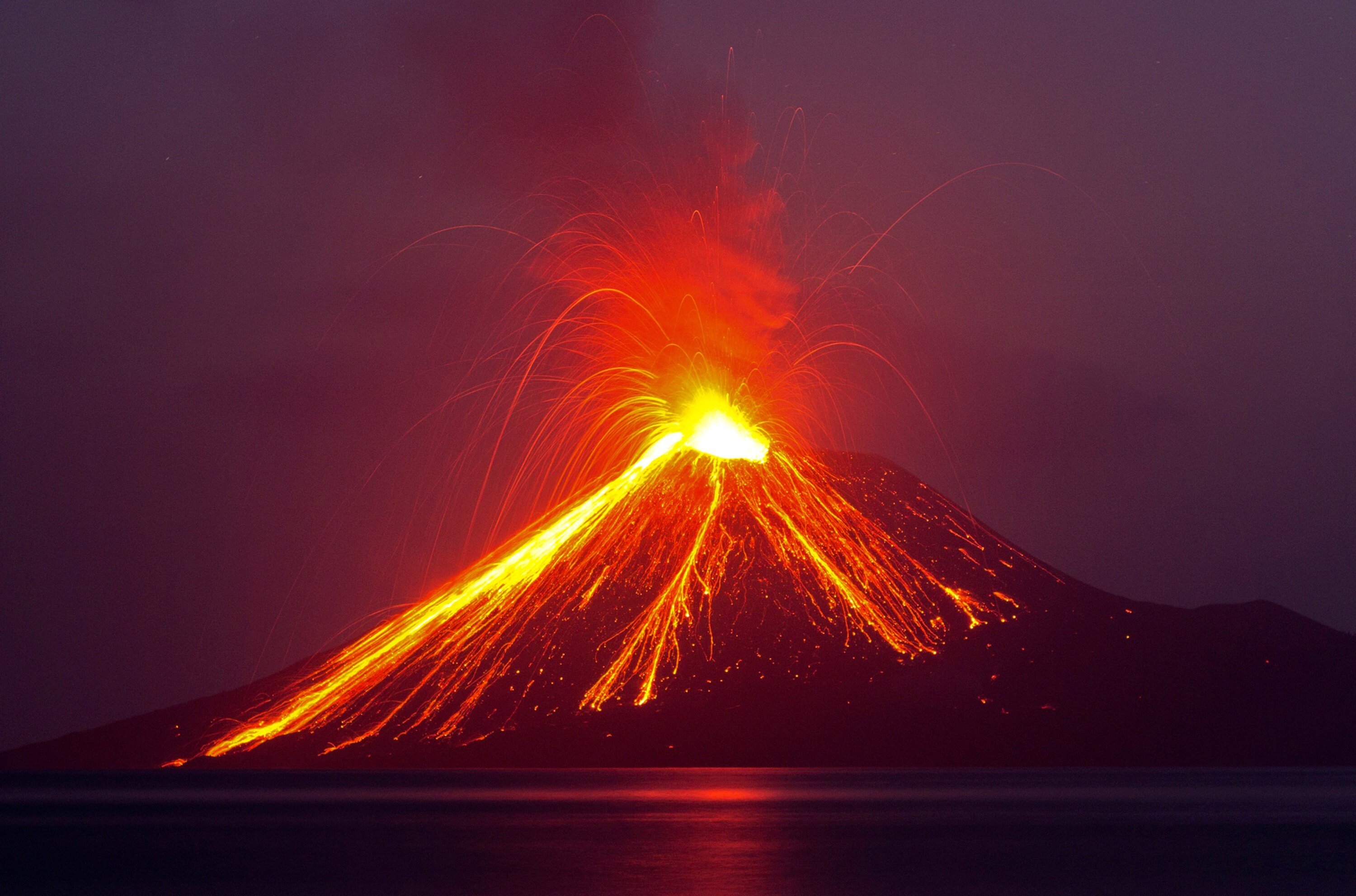 27
28
.
Volcano
Conversation Time! 
Two or more pupils can take part in this game. Pupils take it in turn to pick up a conversation card and try to answer the question/s on it.
29
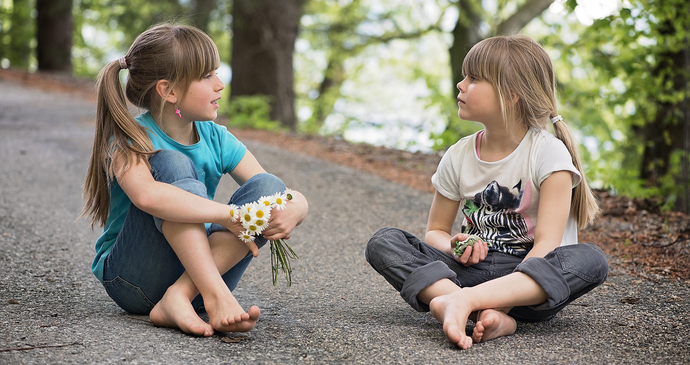 Conversation Cards
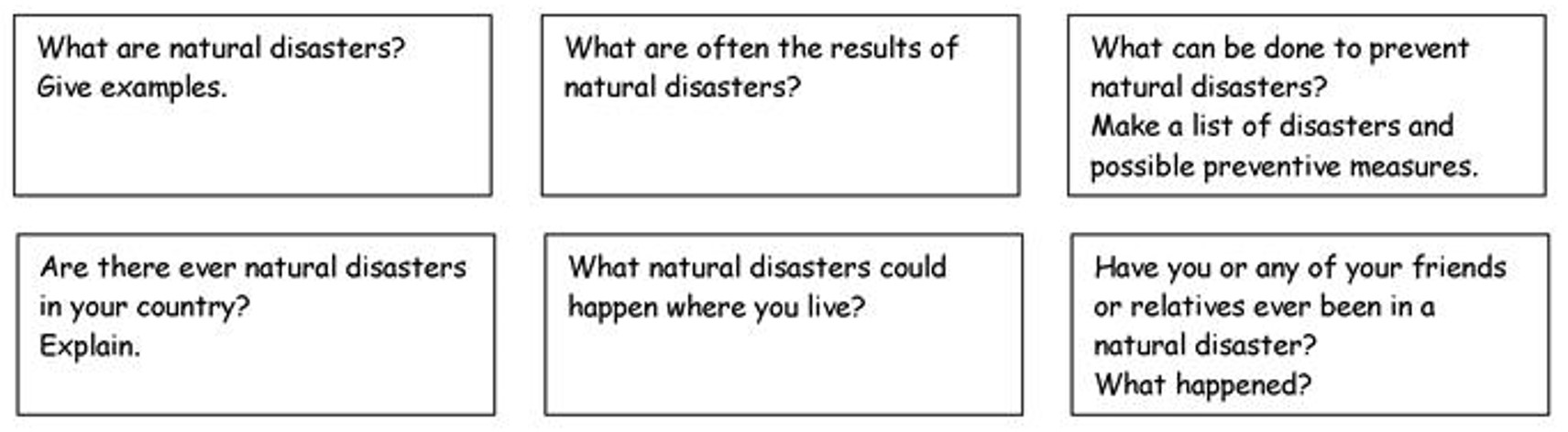 30
31
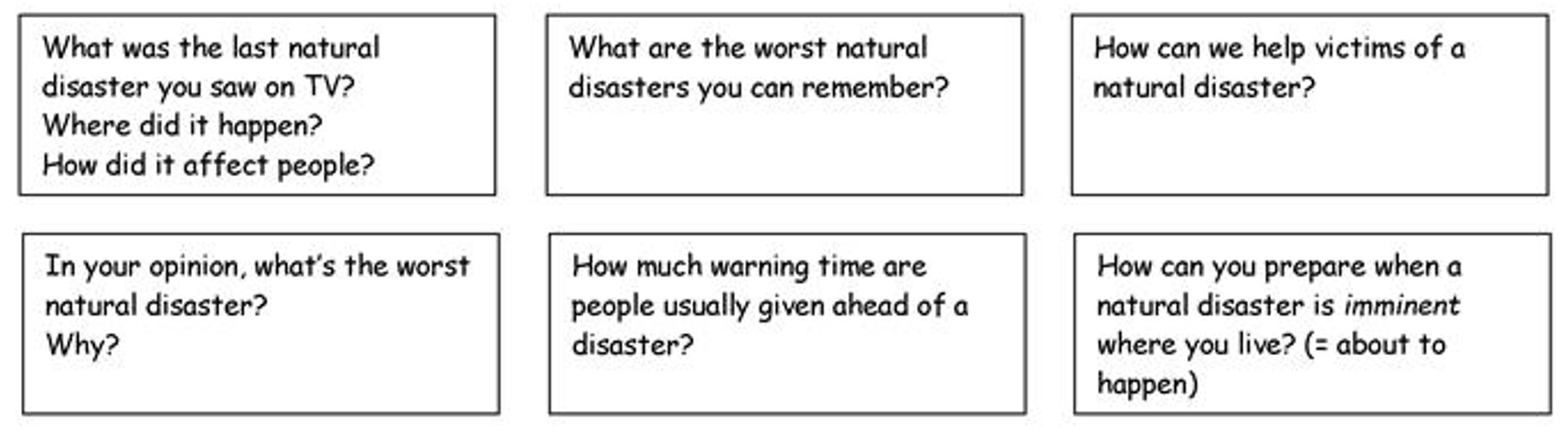 32
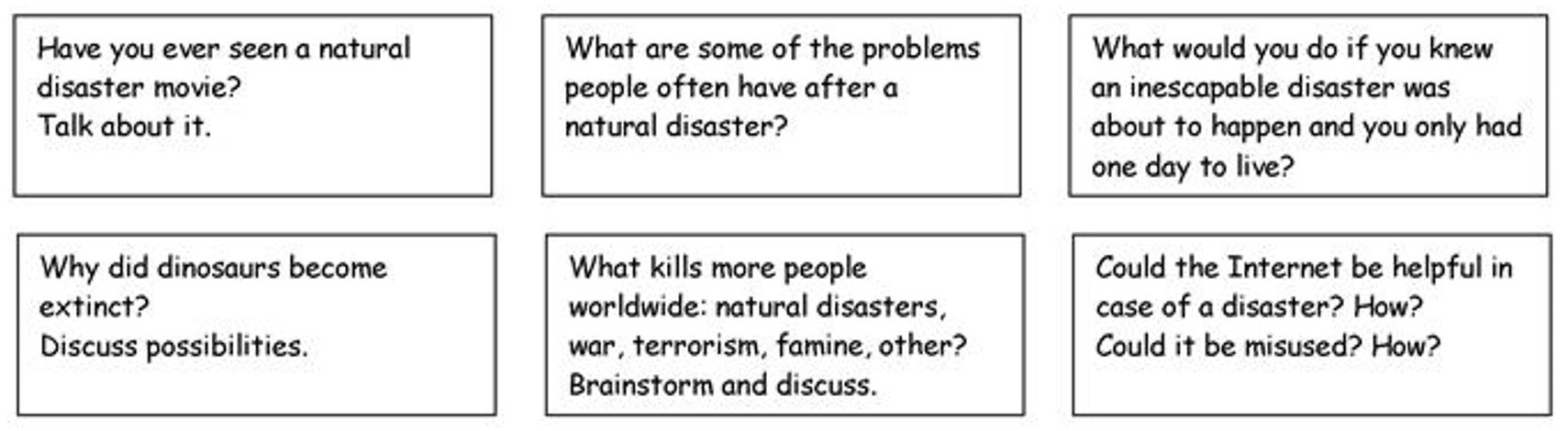 Answer the following questions.
Which natural disaster strikes you the most?
Mention some damages caused by natural disasters. 
How can you help a country, struck with a natural disaster?
33
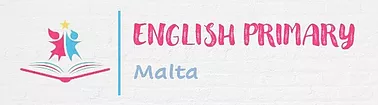 34